Unità 6
FRAZIONI
DEFINIZIONE E PRIMI SIGNIFICATI
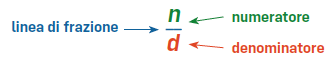 FRAZIONI PROPRIE, IMPROPRIE E APPARENTI
FRAZIONI PROPRIE, IMPROPRIE E APPARENTI
FRAZIONE CON NUMERO
La linea di frazione rappresenta una divisione, quindi le frazioni sono dei numeri.
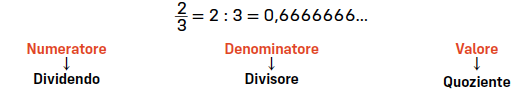 Le frazioni, essendo dei numeri, possono essere rappresentate sulla retta numerica.
Le frazioni proprie si trovano tutte fra 0 e 1.
Le frazioni improprie si trovano dopo il numero 1.
Le frazioni apparenti corrispondono ai numeri naturali. Se numeratore e denominatore sono uguali, corrispondono al numero intero 1.
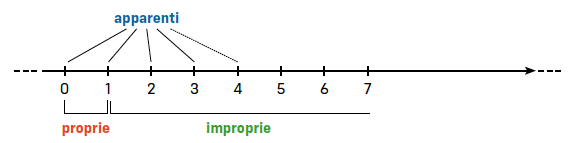 NUMERI MISTI
FRAZIONI EQUIVALENTI
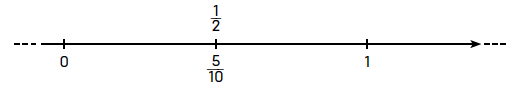 Per le frazioni, come per le divisioni, vale la proprietà invariantiva delle frazioni: se si moltiplica o si divide per uno stesso numero, diverso da 0, il numeratore e il denominatore di una frazione, si ottiene una frazione equivalente.
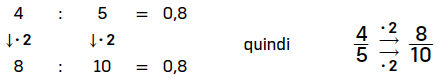 Due frazioni equivalenti sono divisioni che hanno lo stesso quoziente.
RIDUZIONE DI FRAZIONI
FRAZIONI CON NUMERI NEGATIVI
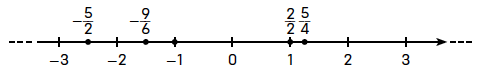